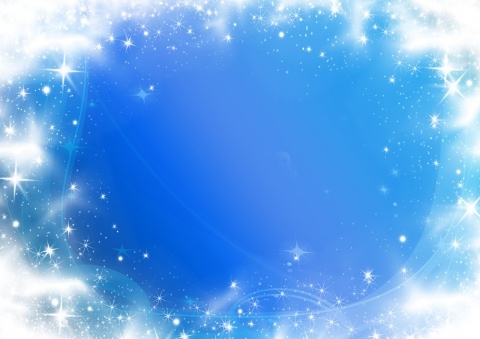 Снегири на ветках
Шишвалеева Зимфира Ахмадулловна
Воспитатель высшей квалификационной категории
МАДОУ ДС № 18 г. Челябинска
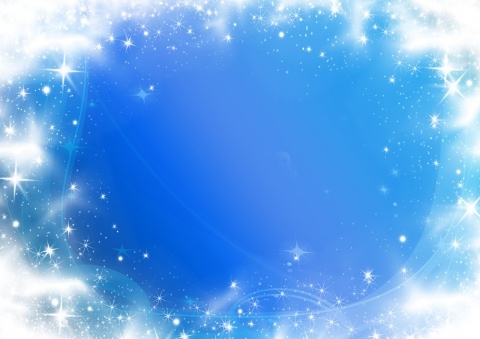 На веточке рябины,как красный огонек,Сидит снегирь веселый,расправив хохолок.Он смотрит на тропинку,где девочка везетНа санках свою куклу,и ягодки клюёт.
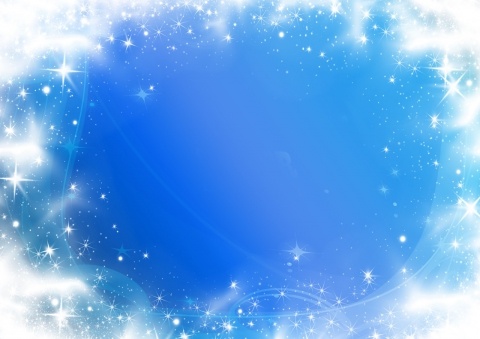 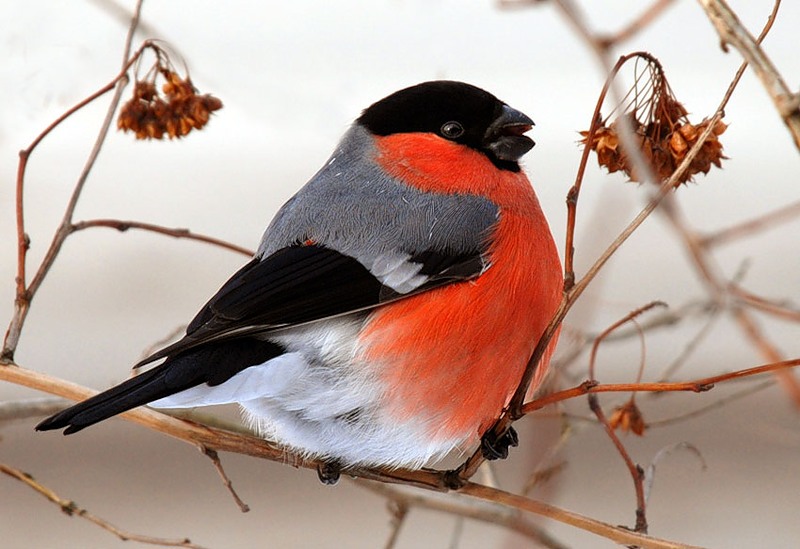 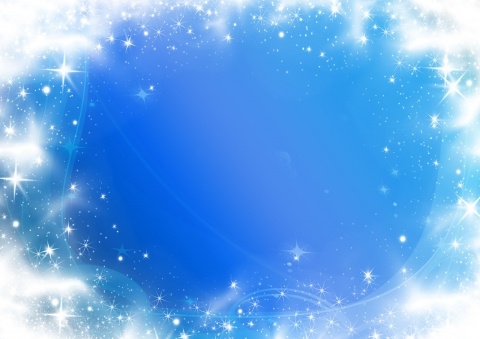 Алой кисточкой заря
Красит грудку снегиря,
 Чтоб в морозы и в пургу
Не замерз он на снегу.
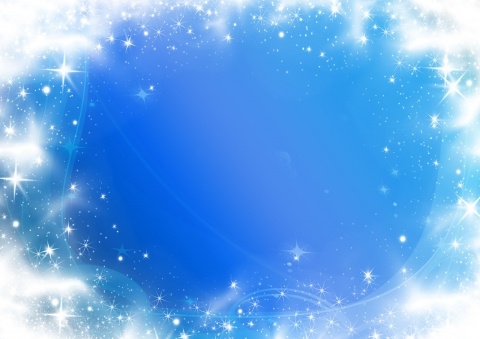 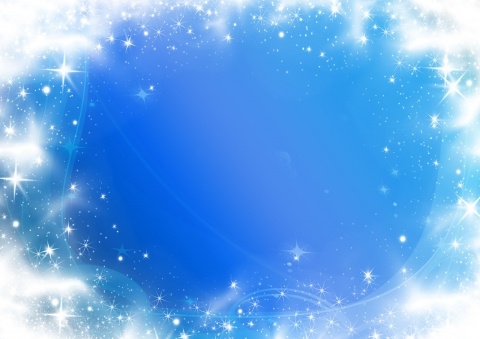 На снегу сидит, блистая,
Красногрудых птичек стая.
Бросим крошек поскорей
Для красавцев-снегирей
 Е. Кохан
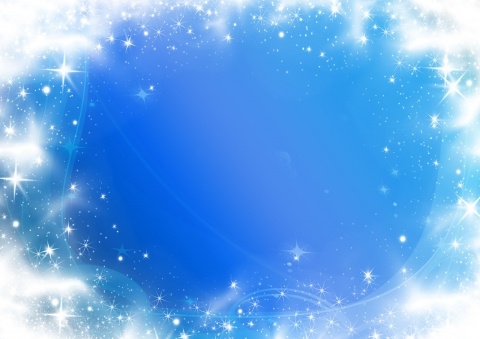 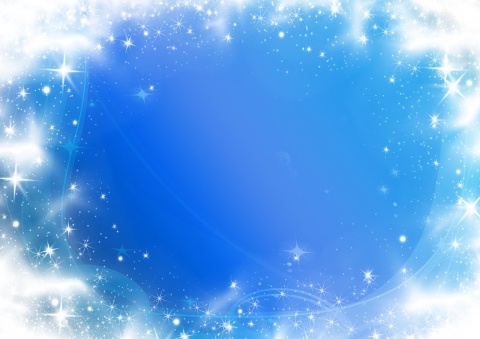 Используемые ресурсы:

http://t-smertina.narod.ru/Rannie/snegir/index-157.html

http://www.liveinternet.ru/community/4707634/post251251729/

http://www.liveinternet.ru/tags/%F3%F7%E8%EC%F1%FF+%F0%E8%F1%EE%E2%E0%F2%FC/

http://www.plakitina.ru/uroki-risovanija-akvarelju.php?id=9

http://happy-school.ru/publ/detskaja_komnata/stikhi/stikhi_pro_snegirej/134-1-0-9252